Fig. 2 Schematic representation of the metabolic changes occurring in the transition from development to ripening ...
J Exp Bot, Volume 57, Issue 9, June 2006, Pages 1883–1897, https://doi.org/10.1093/jxb/erj020
The content of this slide may be subject to copyright: please see the slide notes for details.
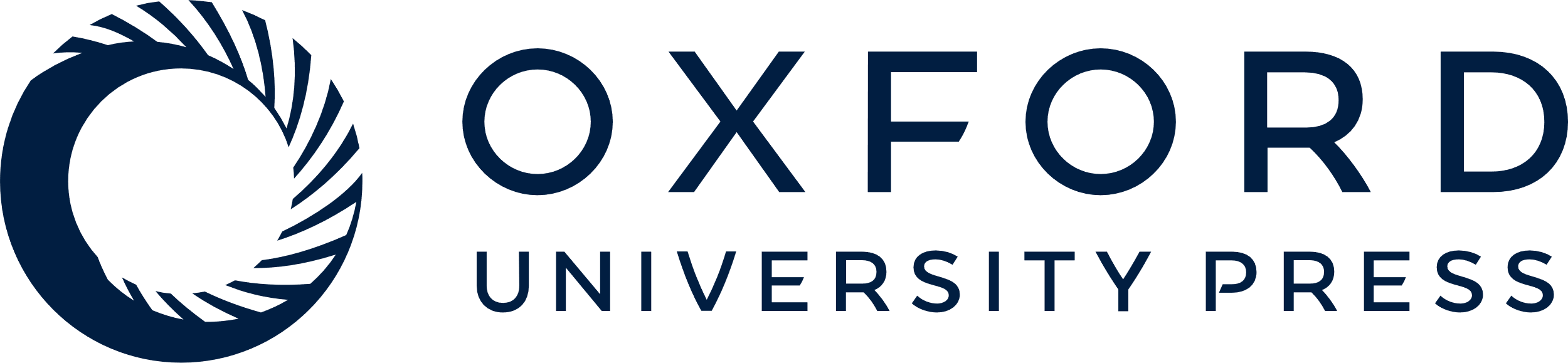 [Speaker Notes: Fig. 2 Schematic representation of the metabolic changes occurring in the transition from development to ripening processes in tomato fruits. Sugars, sugar-phosphates, sugar-alcohols, amino and organic acids, pigments, and cell wall components were determined in pericarps of tomato samples taken from 30 d until 60 d after anthesis (DAA). Names of metabolites in orange, green, and grey indicate increased, decreased, and no changes, respectively, in the levels of the corresponding metabolite at 60 DAA with respect to 30 DAA. Names in white letters indicate that the corresponding metabolite was not determined, and are included in the graph for explanatory reasons only.


Unless provided in the caption above, the following copyright applies to the content of this slide: Published by Oxford University Press [2006] on behalf of the Society for Experimental Biology.]